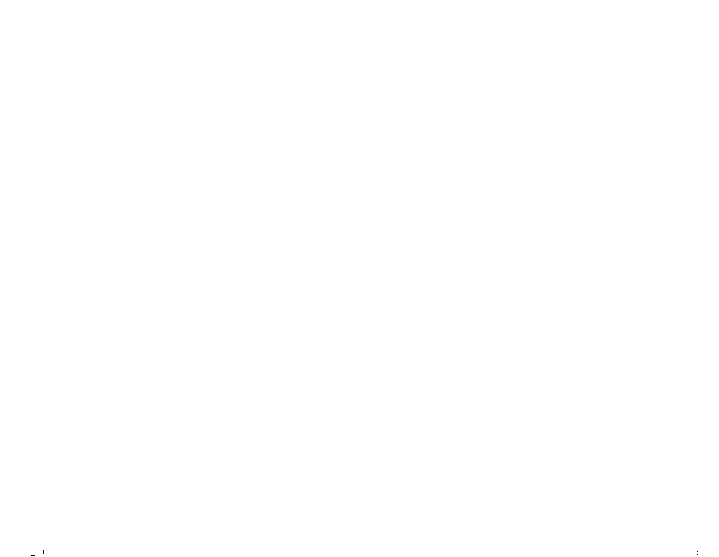 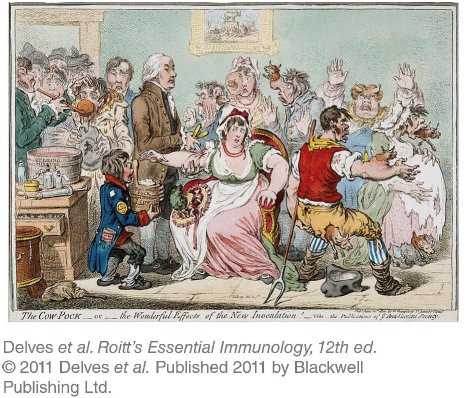 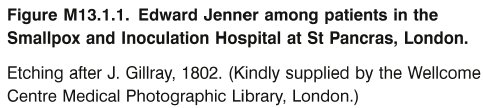 Chapter_13.indd  1
3/17/11  5:19 PM
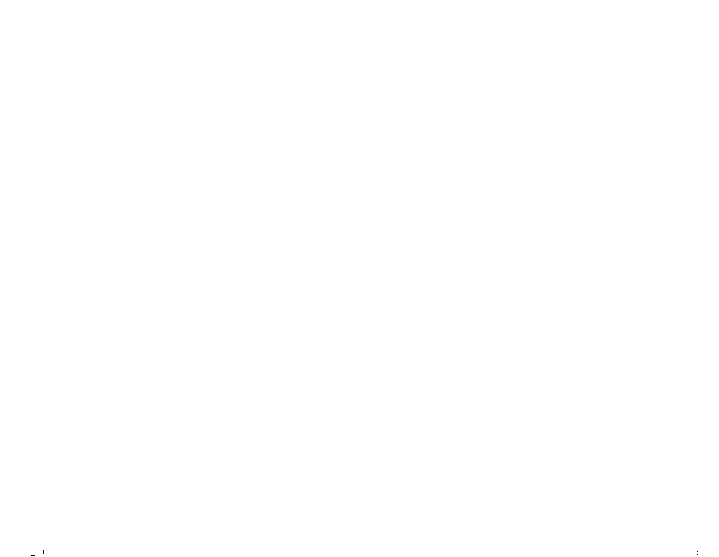 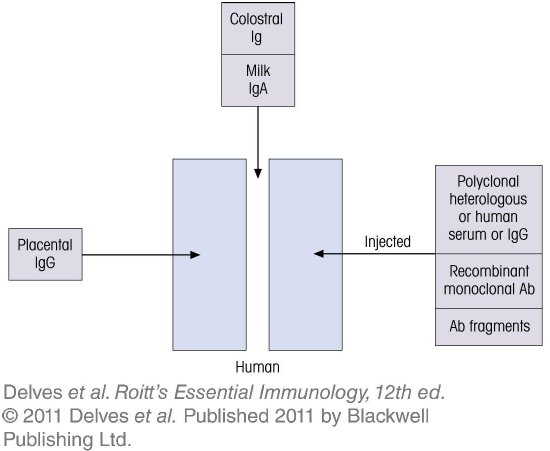 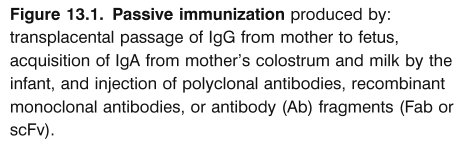 Chapter_13.indd  2
3/17/11  5:19 PM
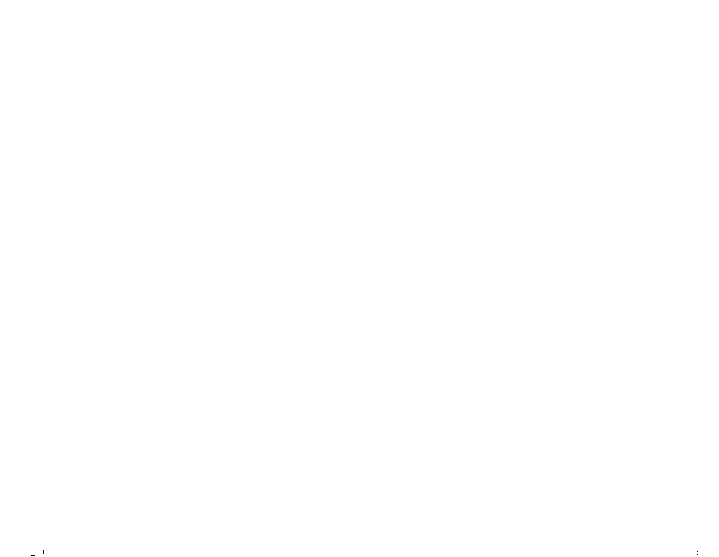 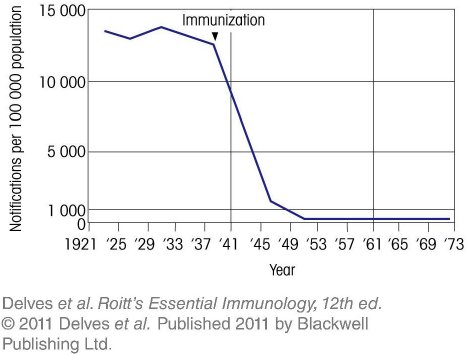 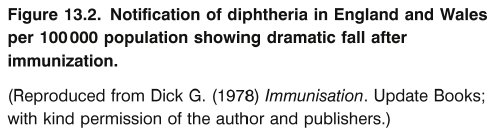 Chapter_13.indd  3
3/17/11  5:19 PM
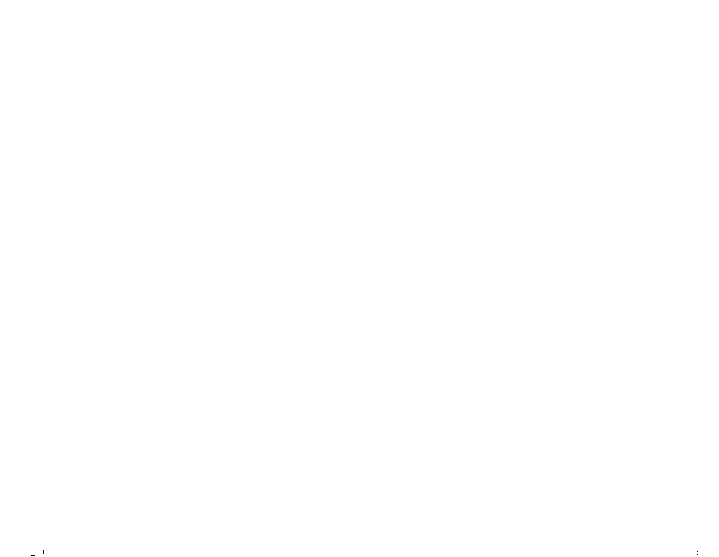 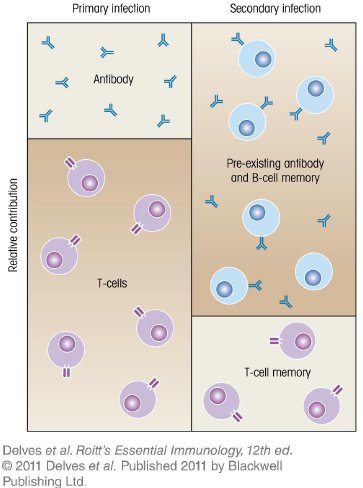 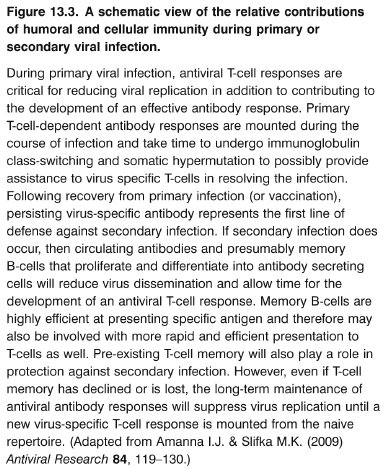 Chapter_13.indd  4
3/17/11  5:19 PM
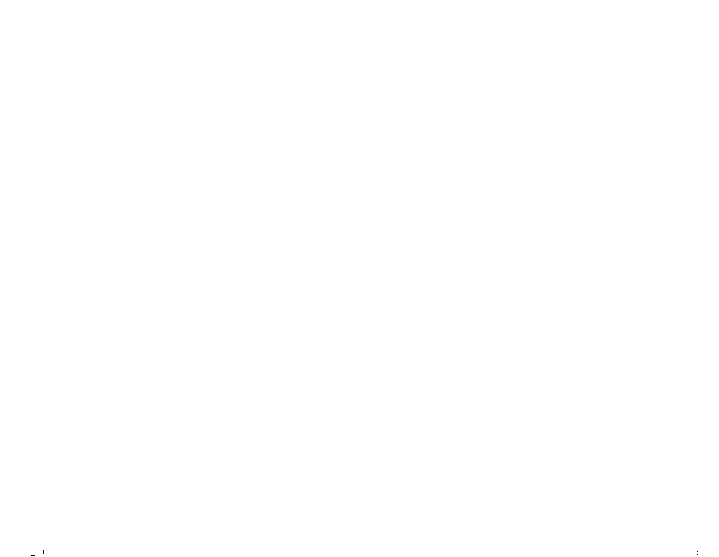 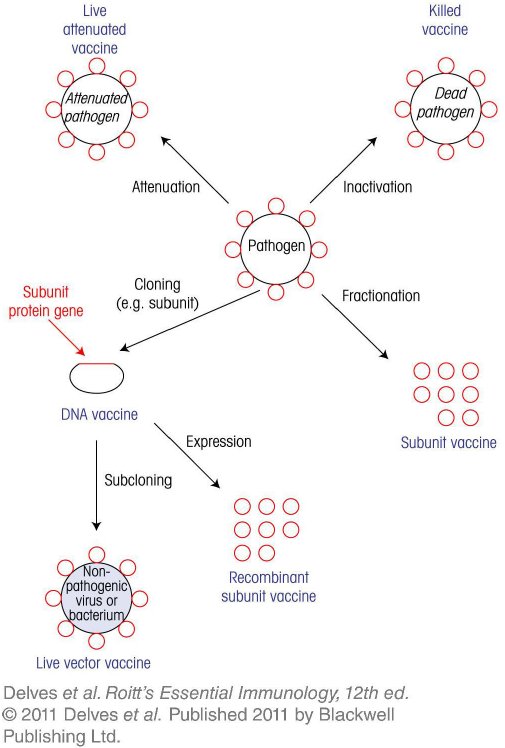 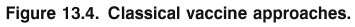 Chapter_13.indd  5
3/17/11  5:19 PM
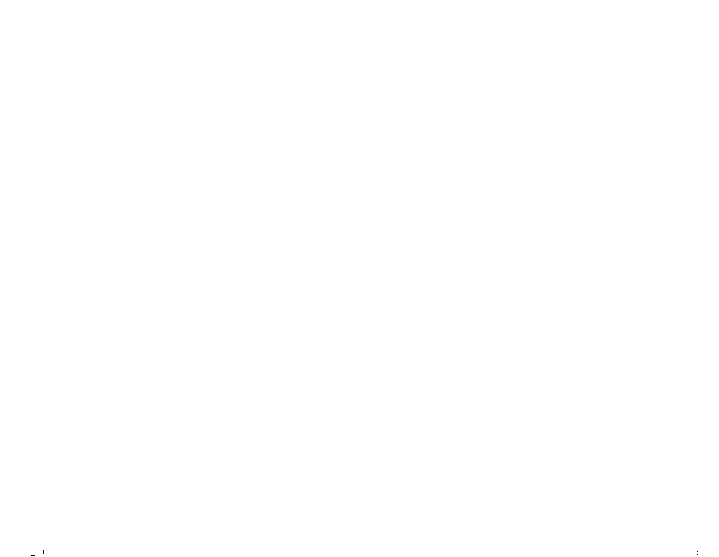 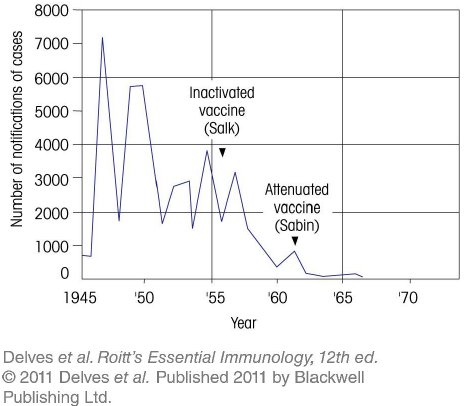 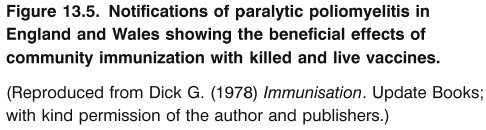 Chapter_13.indd  6
3/17/11  5:19 PM
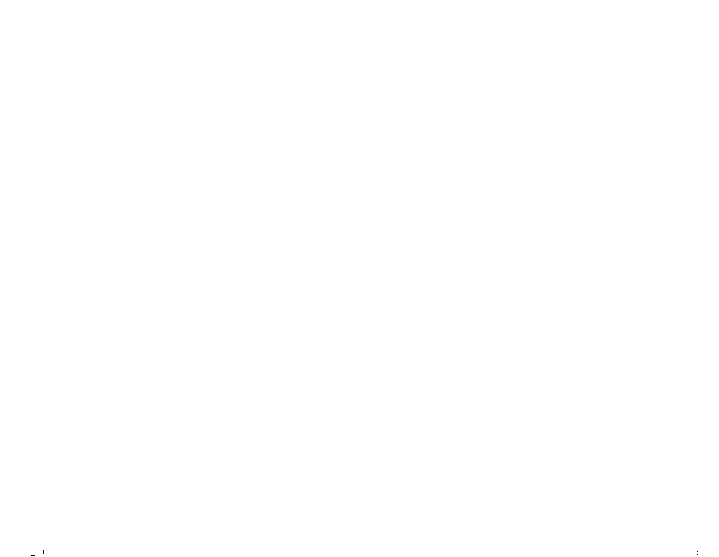 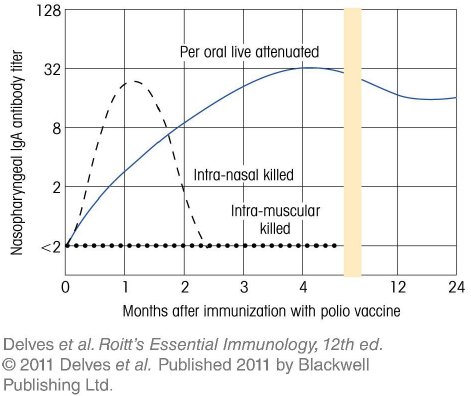 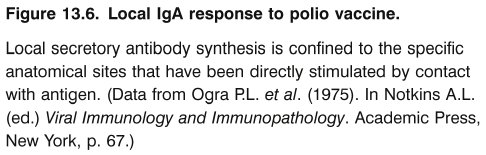 Chapter_13.indd  7
3/17/11  5:19 PM
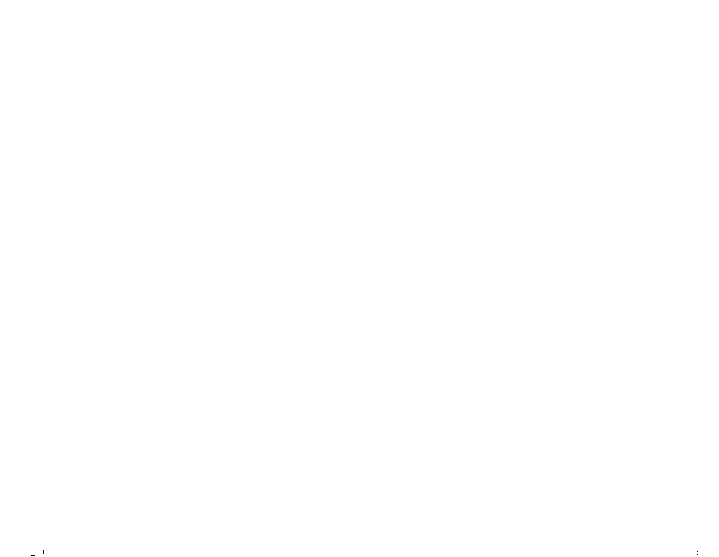 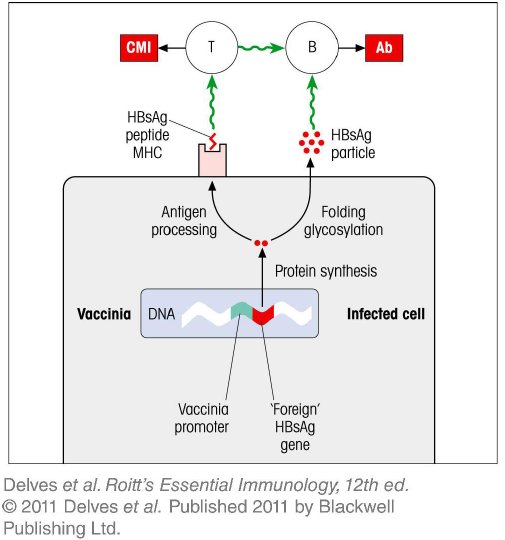 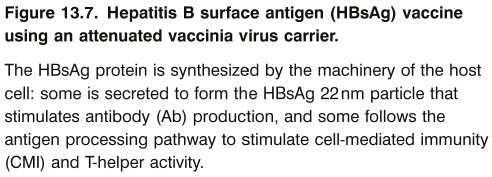 Chapter_13.indd  8
3/17/11  5:19 PM
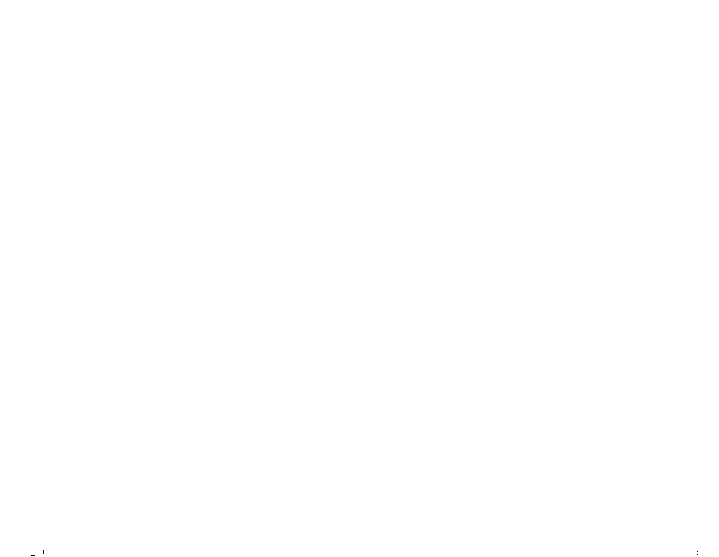 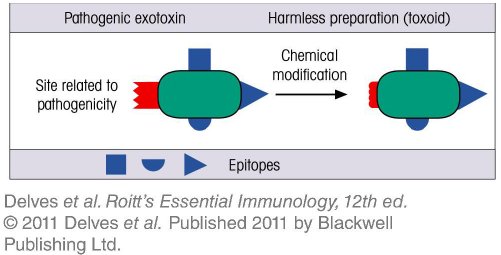 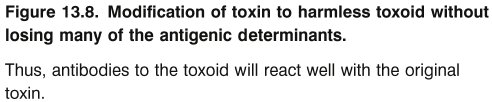 Chapter_13.indd  9
3/17/11  5:19 PM
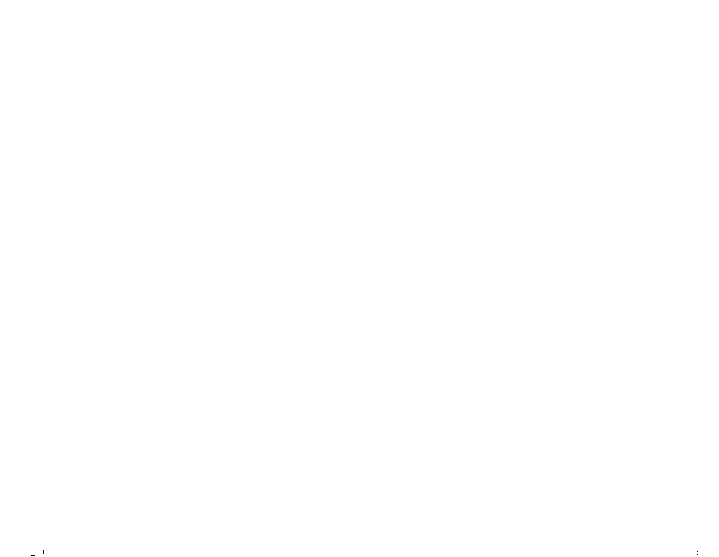 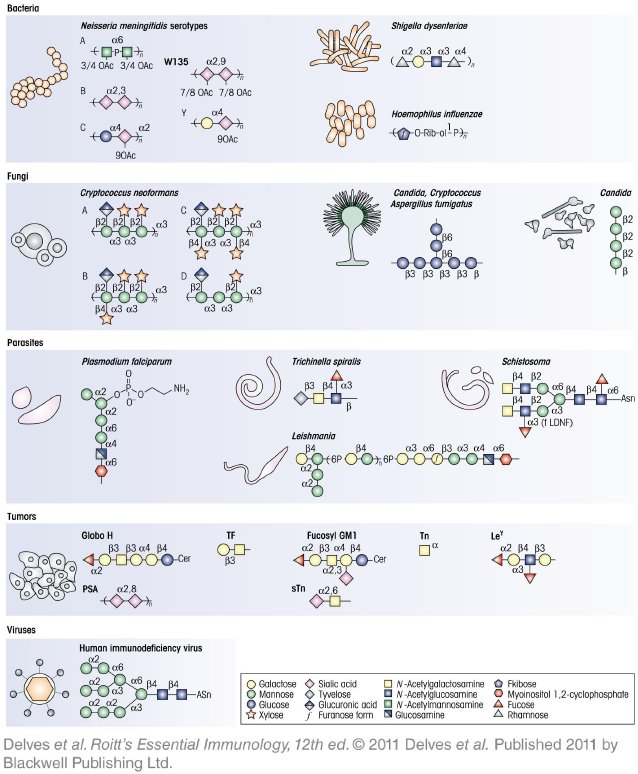 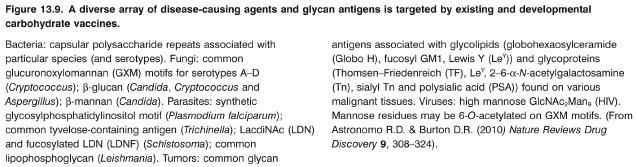 Chapter_13.indd  10
3/17/11  5:19 PM
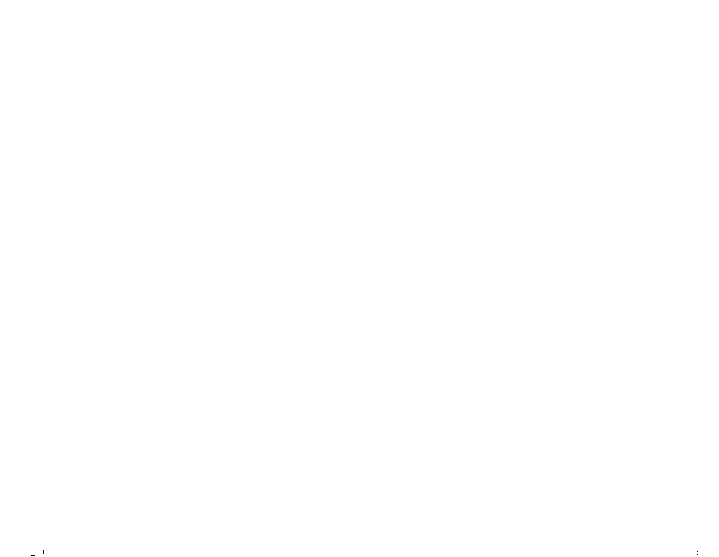 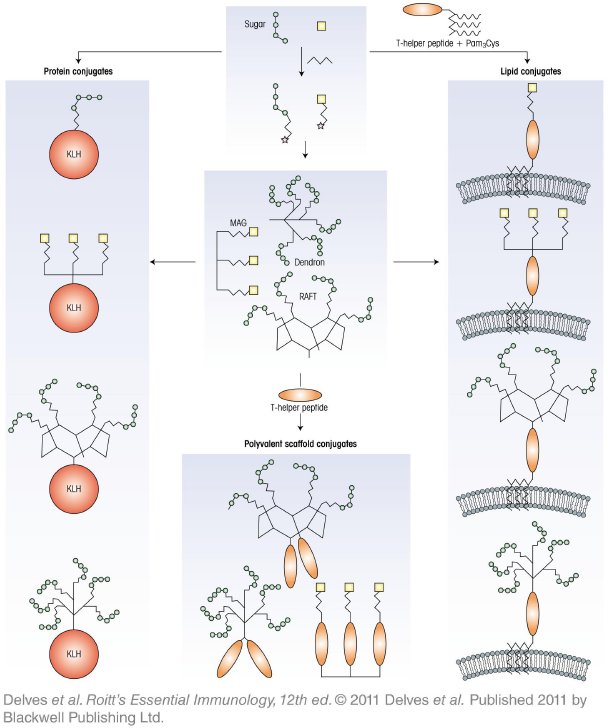 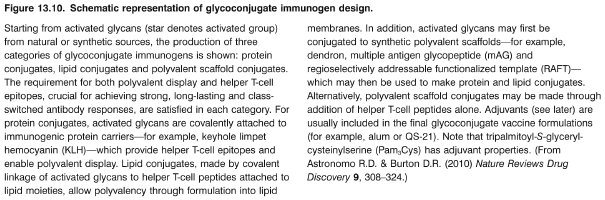 Chapter_13.indd  11
3/17/11  5:19 PM
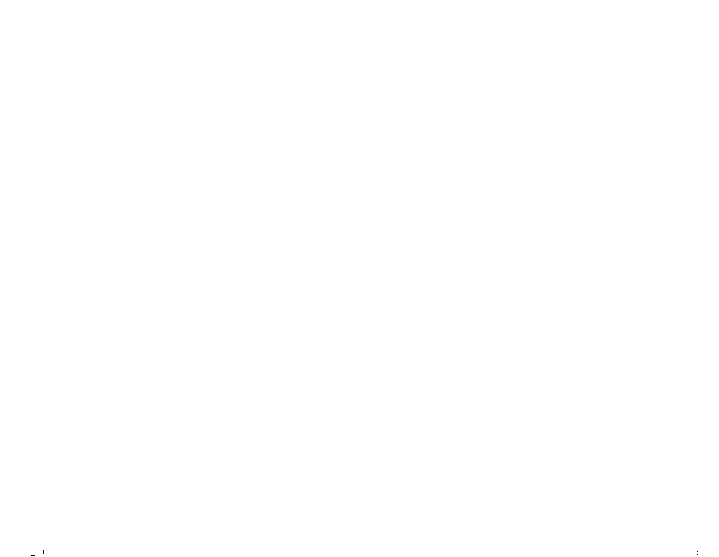 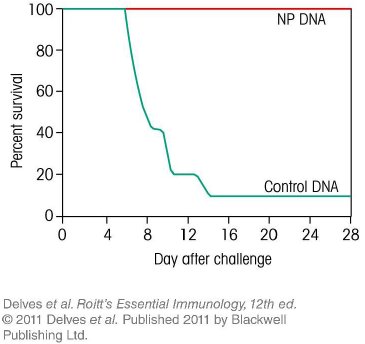 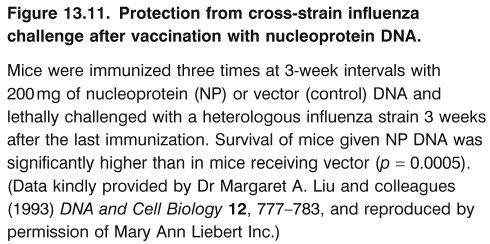 Chapter_13.indd  12
3/17/11  5:19 PM
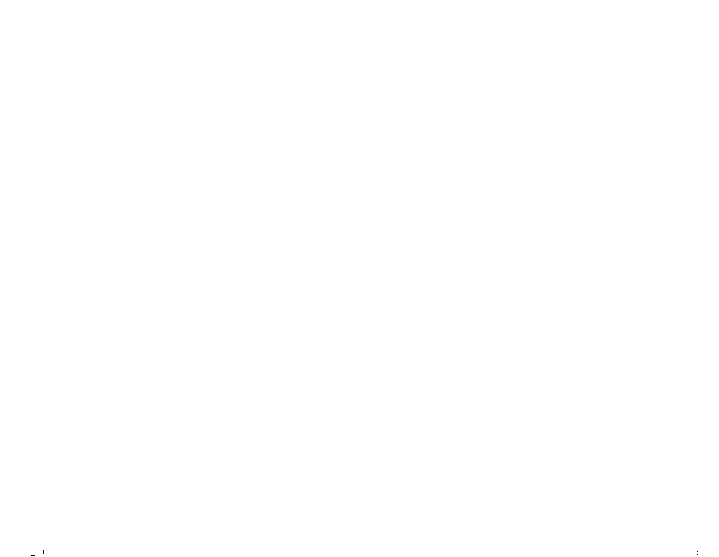 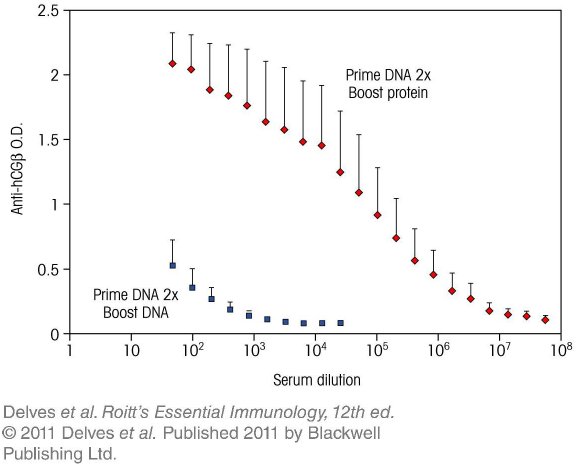 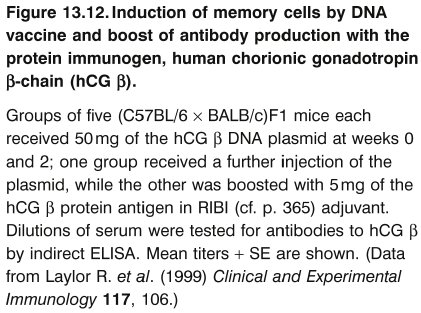 Chapter_13.indd  13
3/17/11  5:19 PM
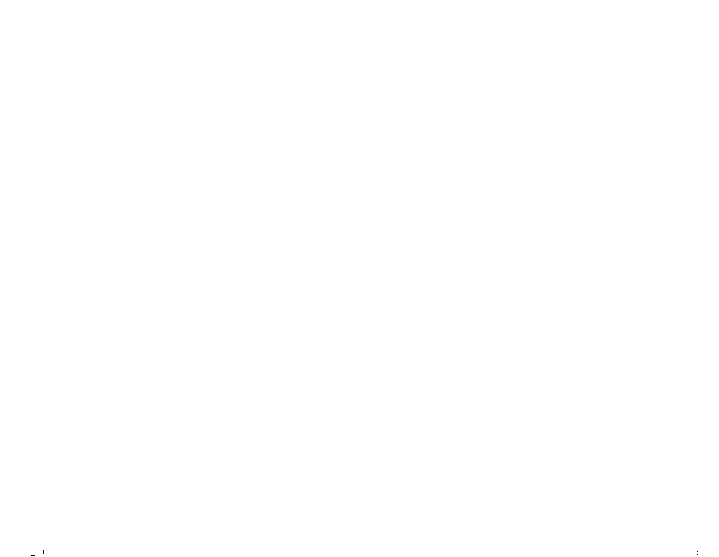 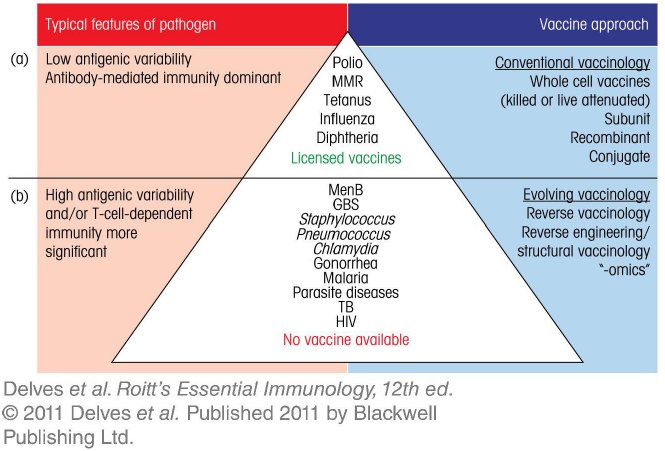 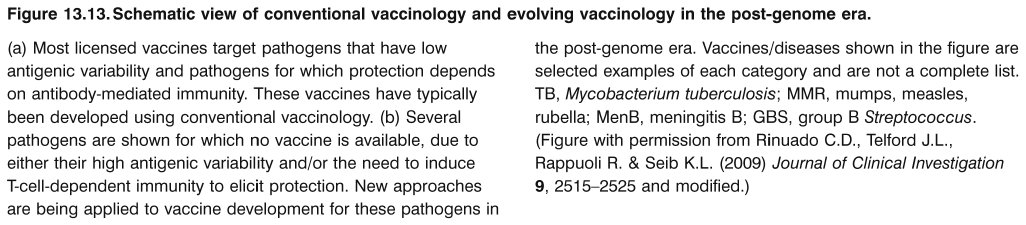 Chapter_13.indd  14
3/17/11  5:19 PM
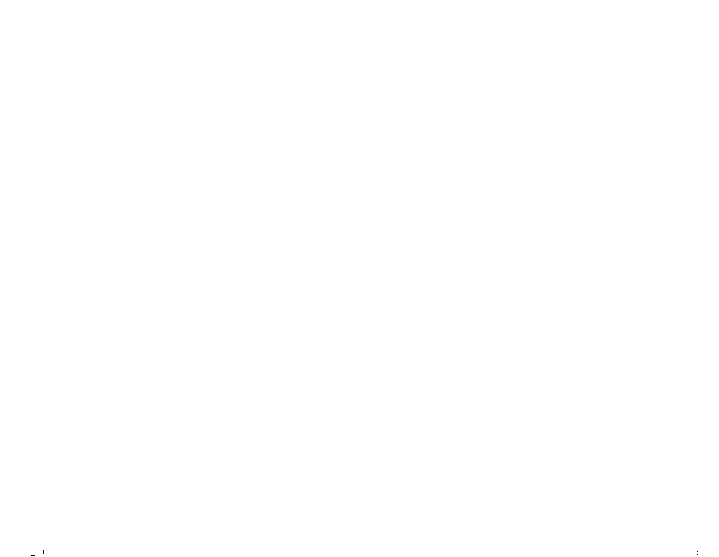 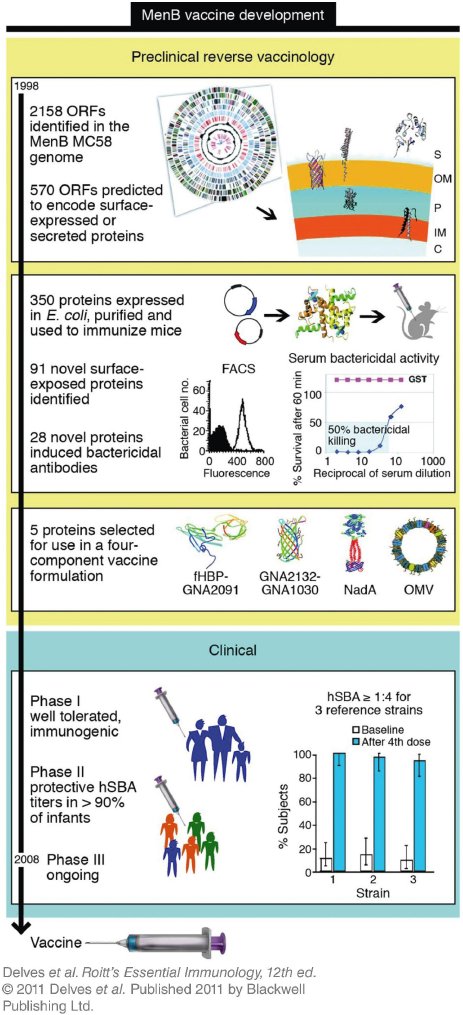 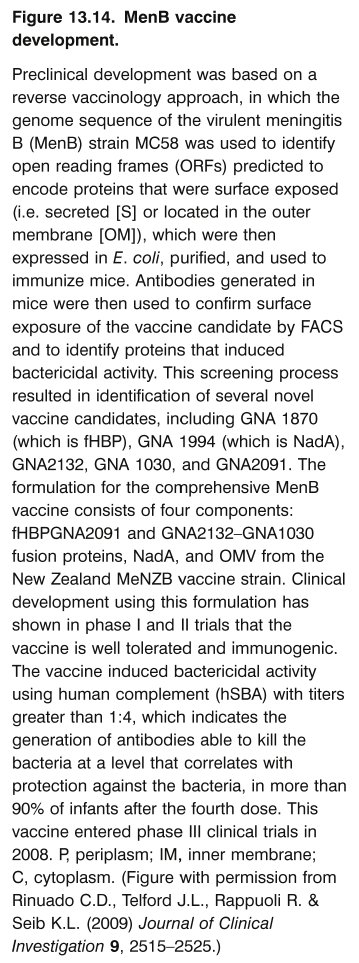 Chapter_13.indd  15
3/17/11  5:19 PM
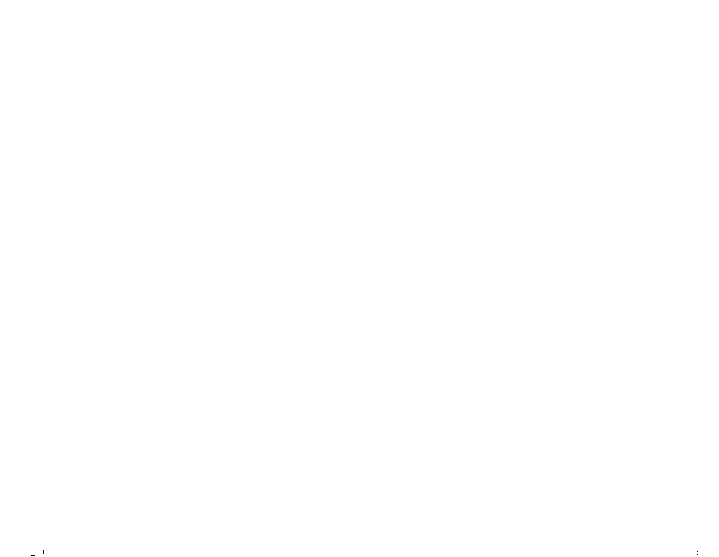 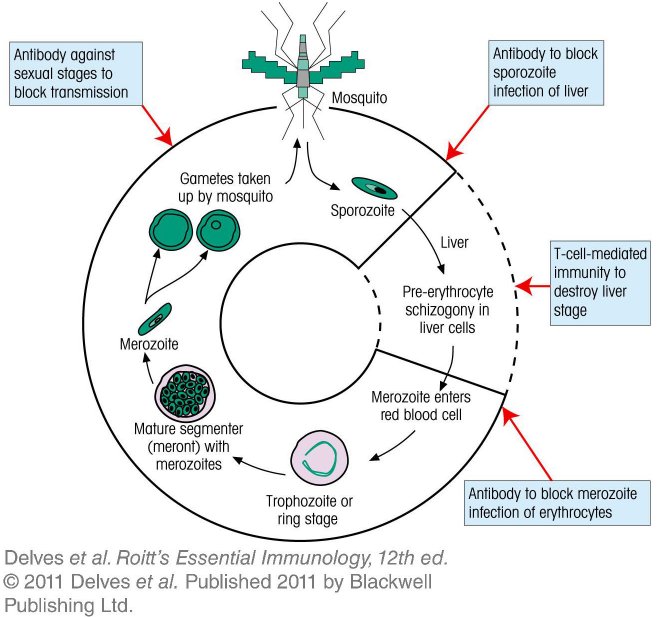 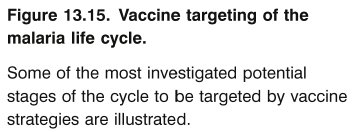 Chapter_13.indd  16
3/17/11  5:19 PM